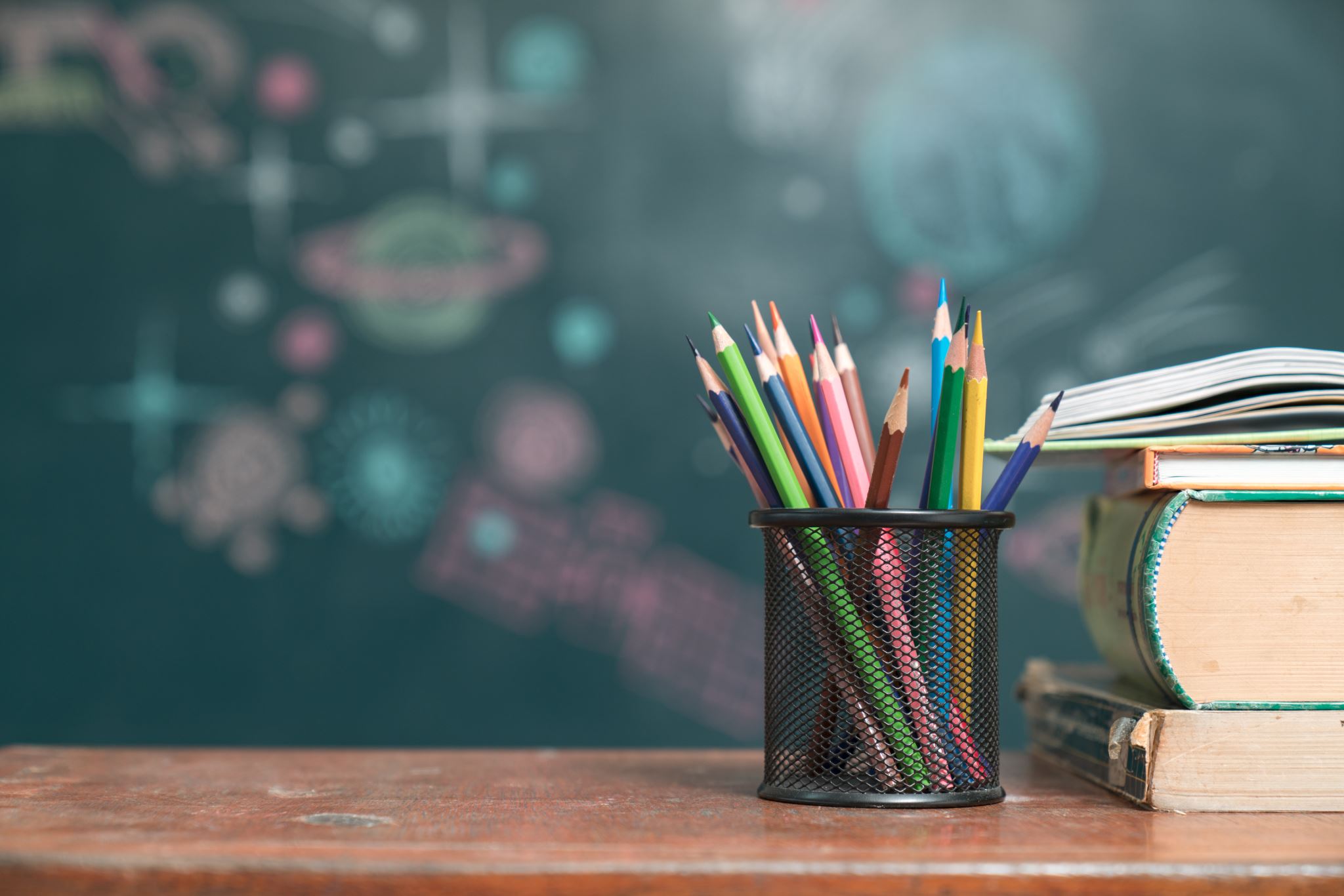 Bridging the gap
From primary to secondary education
content
Introduction
Pascalle Bobbink		
Primary school obs Stedeke in Diepenheim
Diana Menger
Secondary school SG the Waerdenborch in Goor
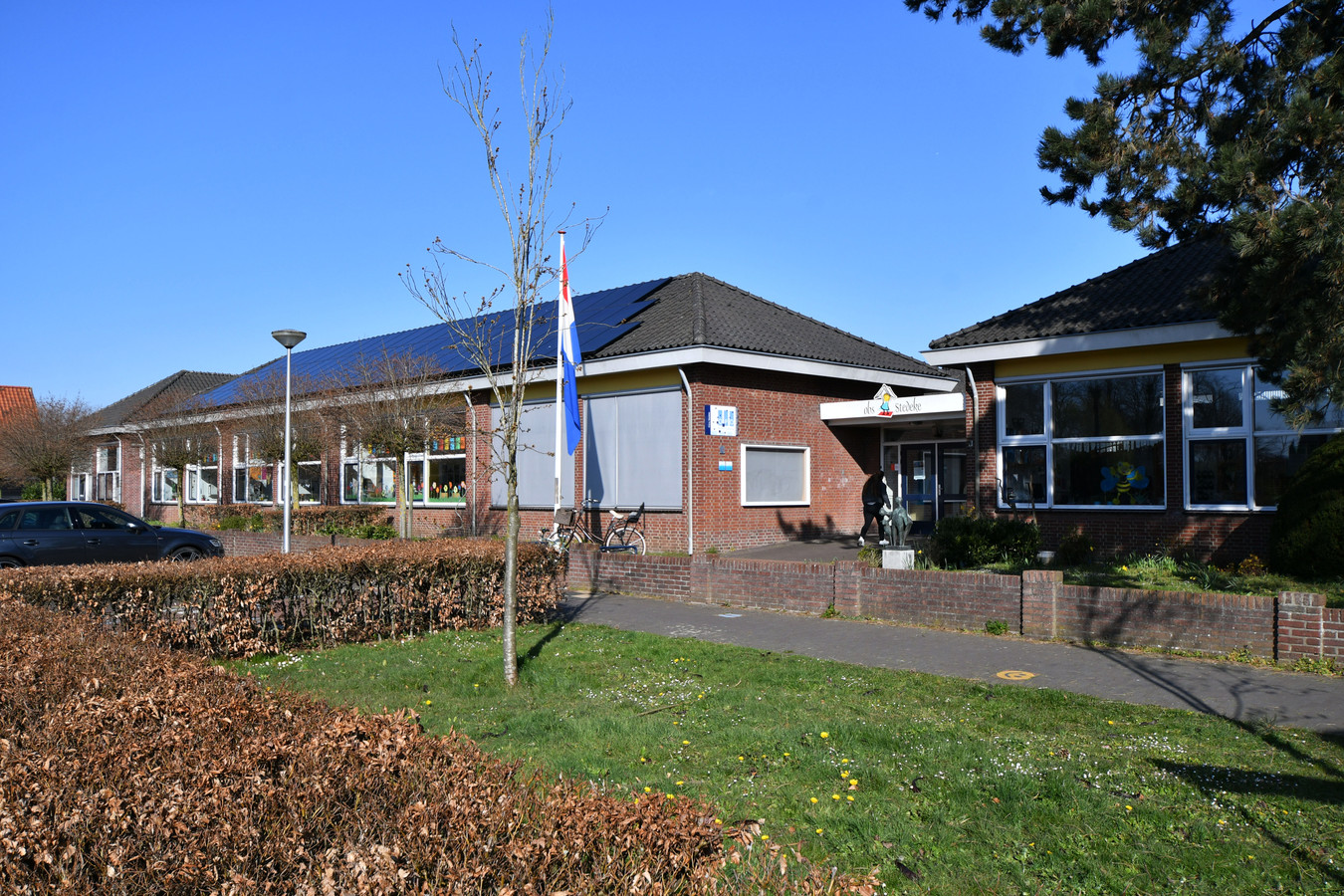 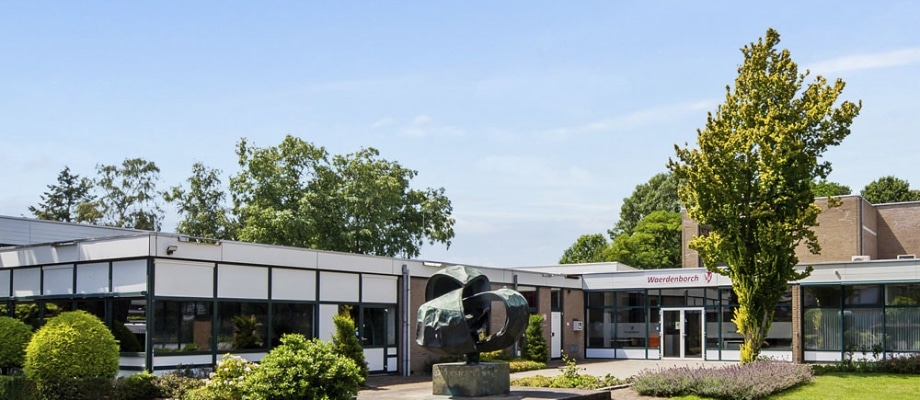 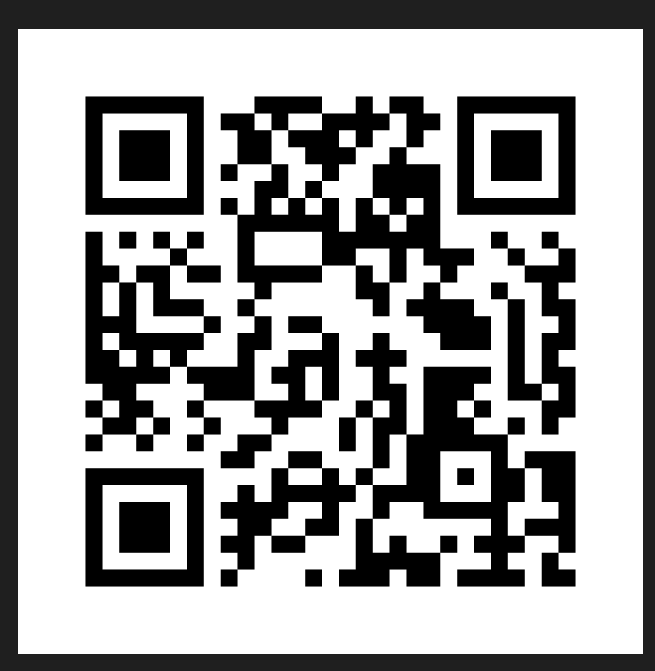 Mentimeter
Eductional system in the Netherlands
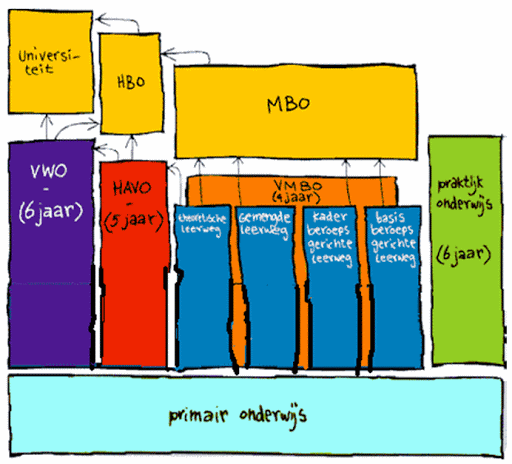 English lessons in primary school
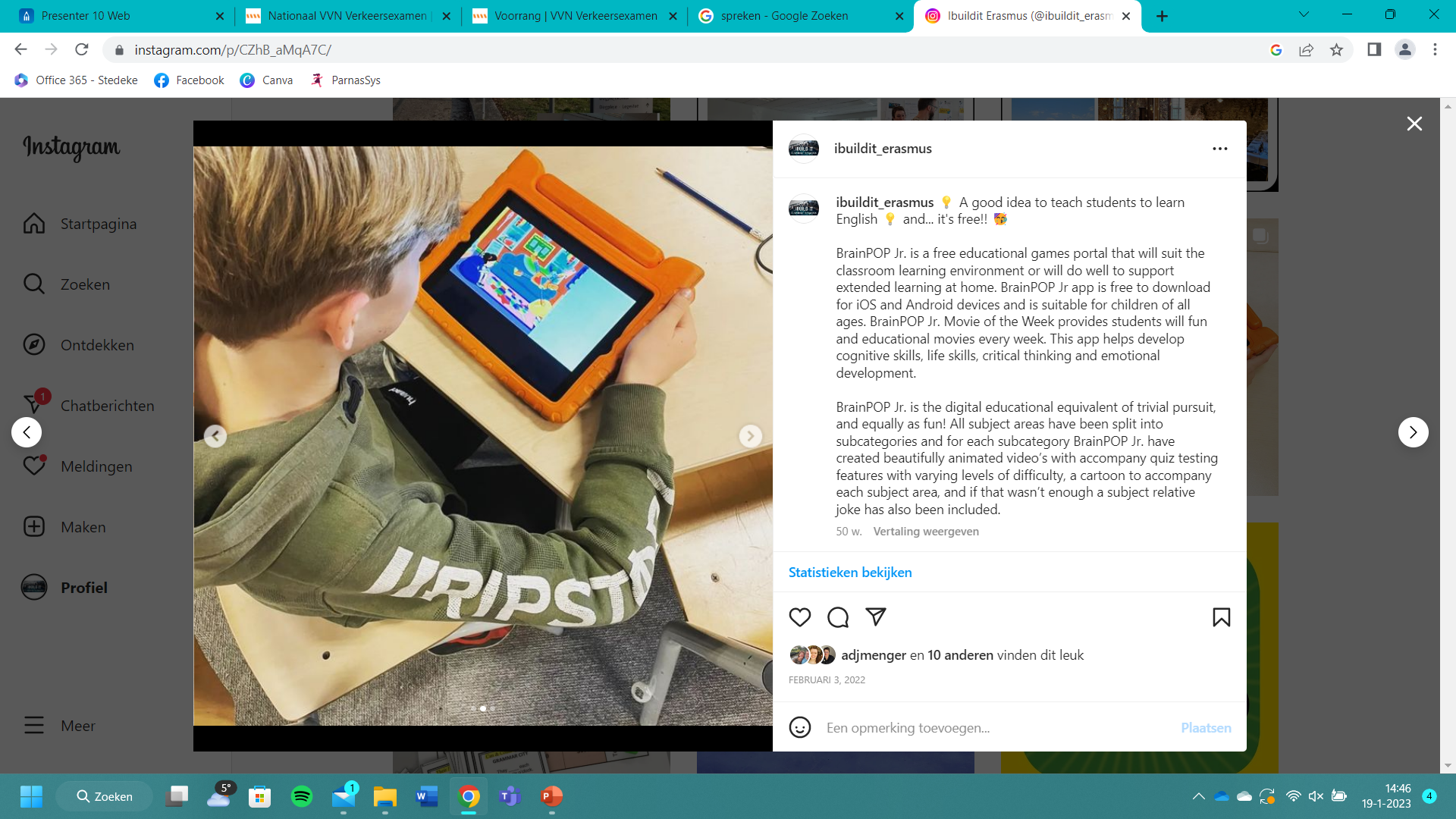 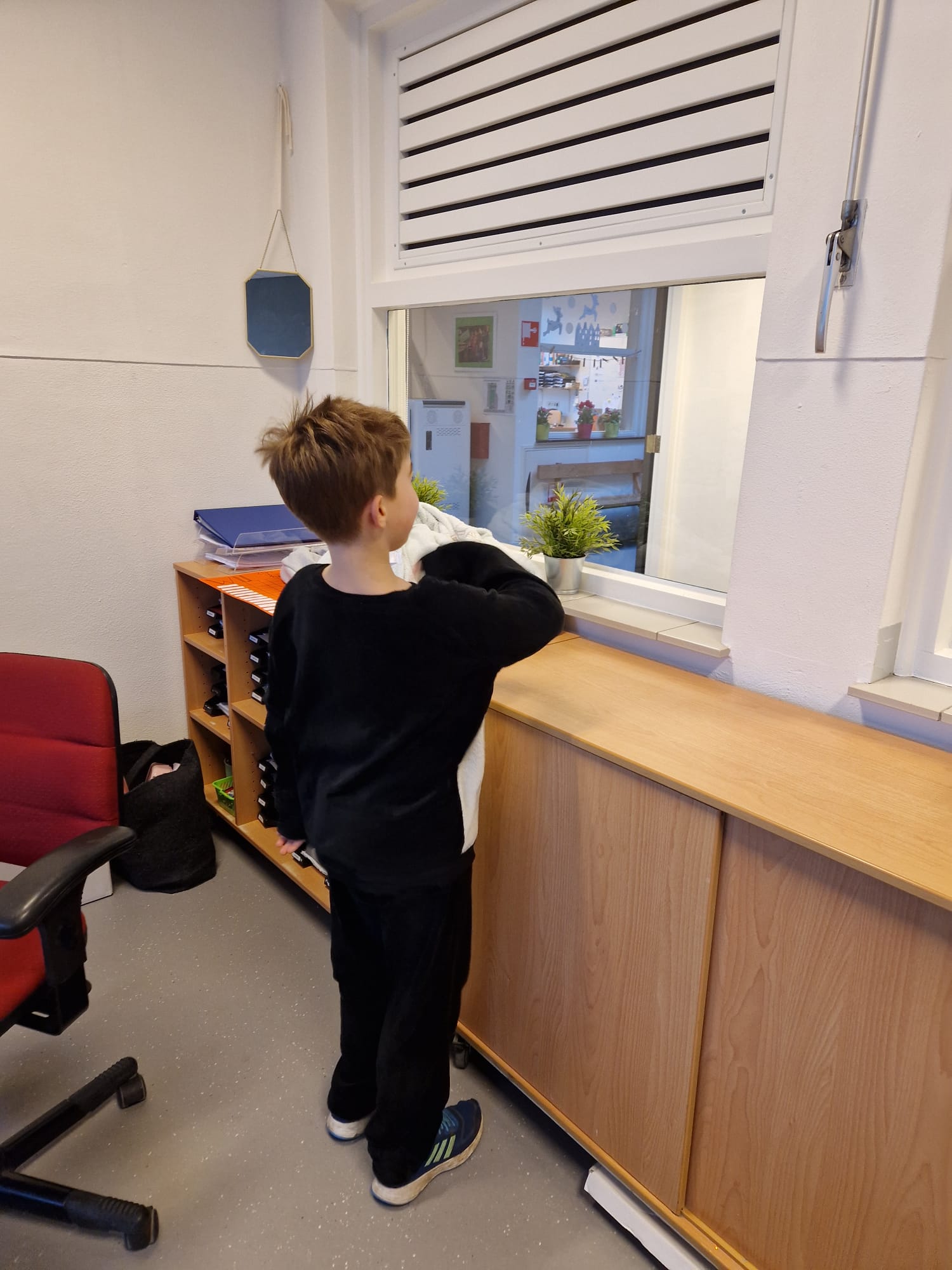 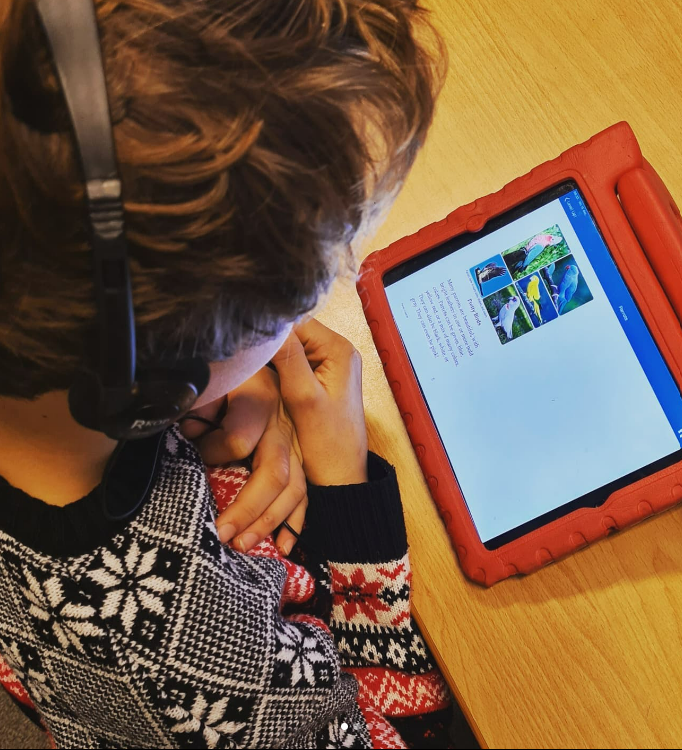 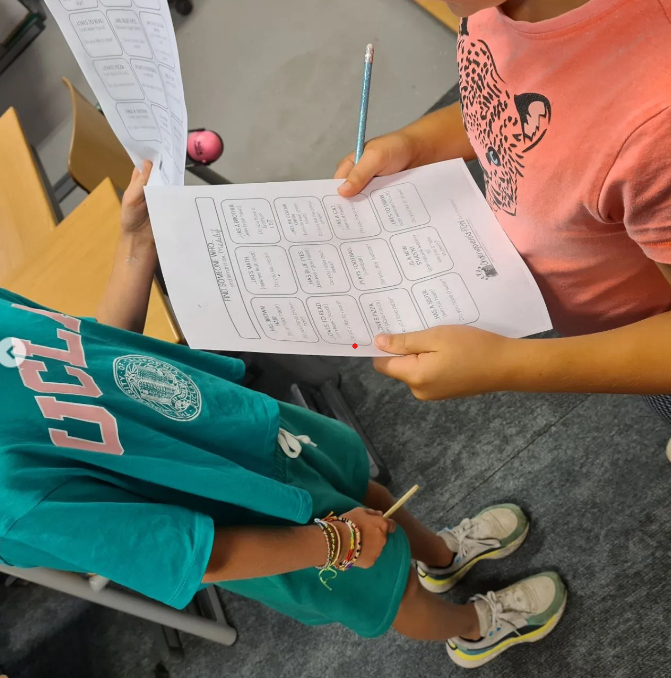 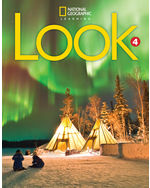 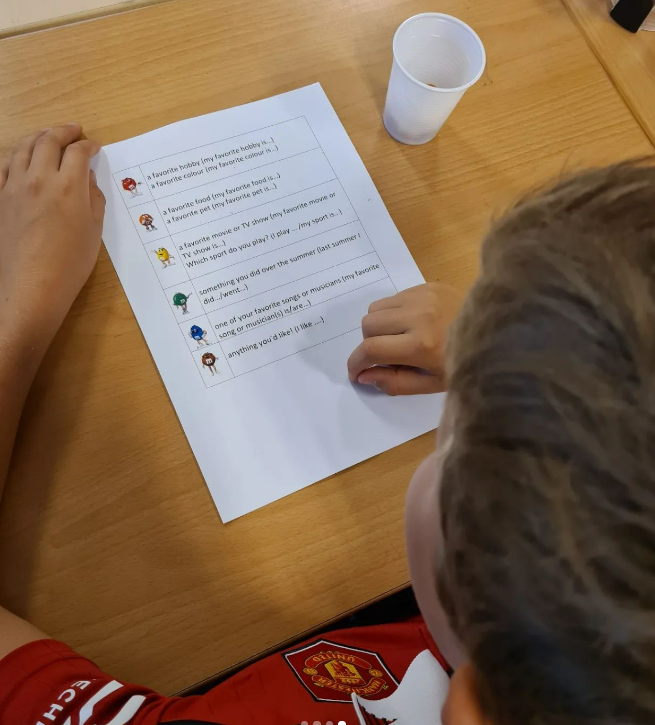 English lessons in secondary school
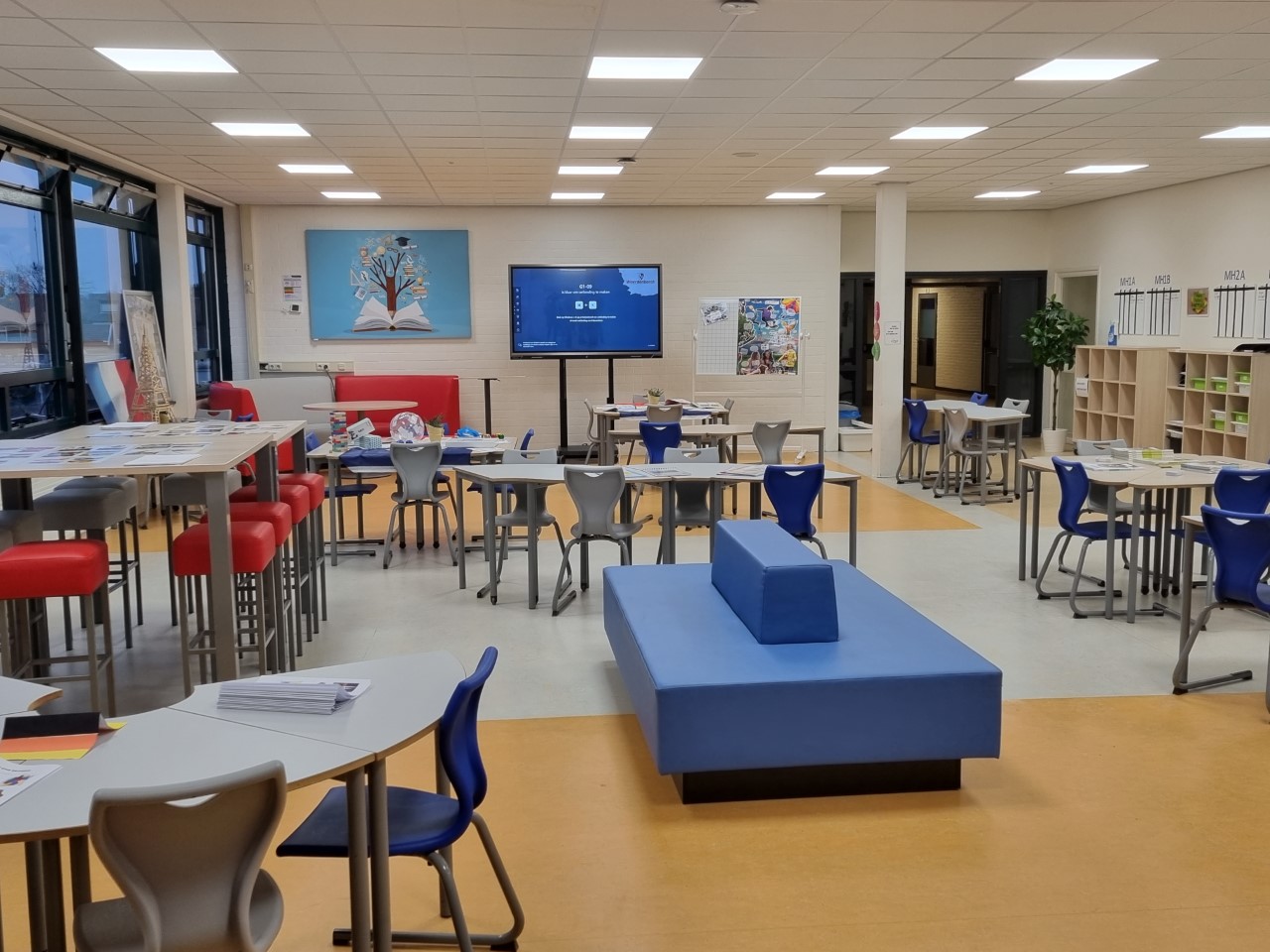 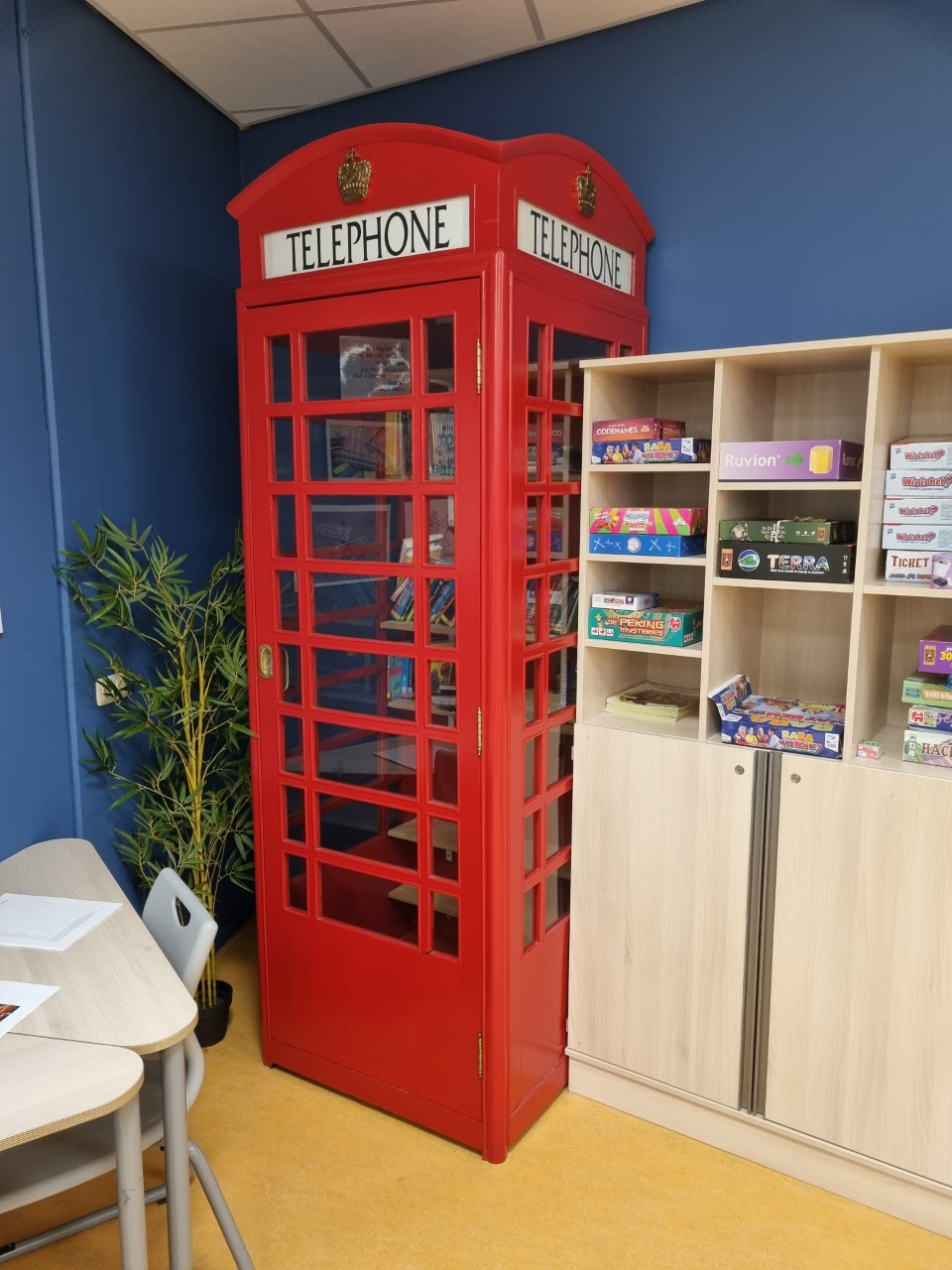 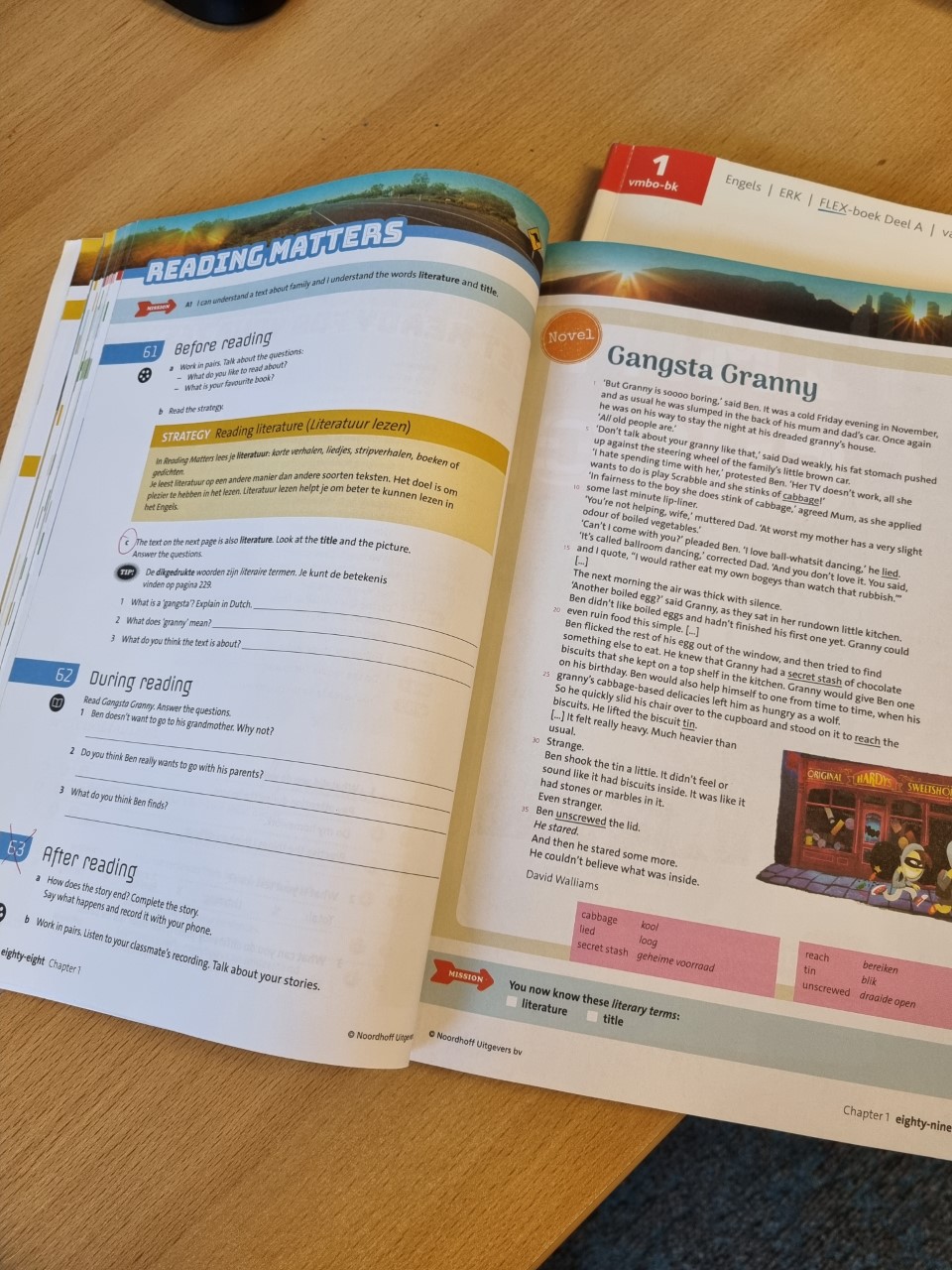 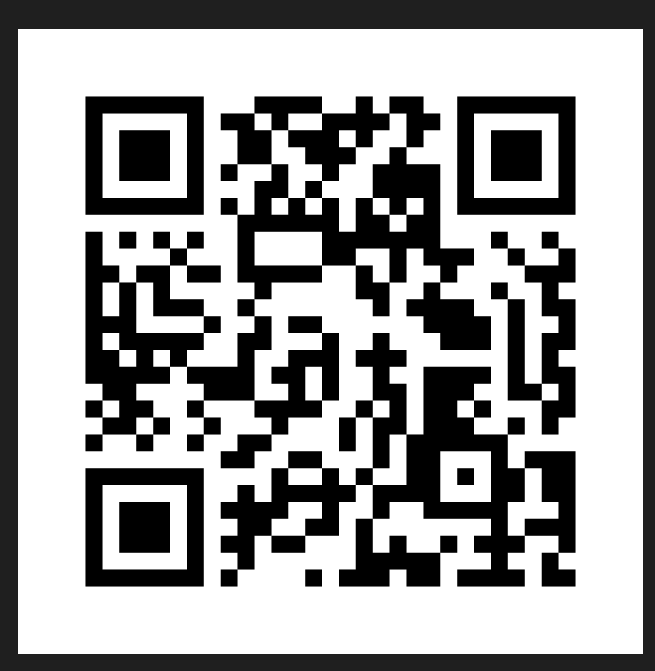 Mentimeter
How do we bridge the gap?
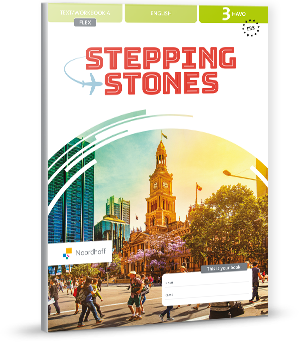 iBuild it Erasmus project 
CLPG
PLG
Tips and tricks
	- Vocabulary 
	- Focus on speaking 
	- Make English fun again by using games 
	- Special workbook 
	- TOEFL learning groups
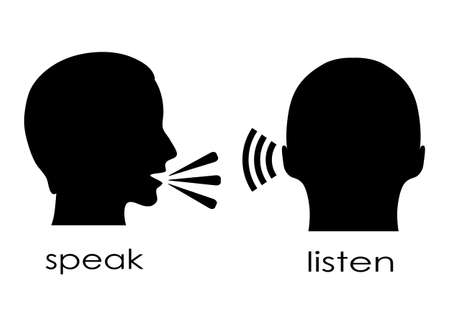 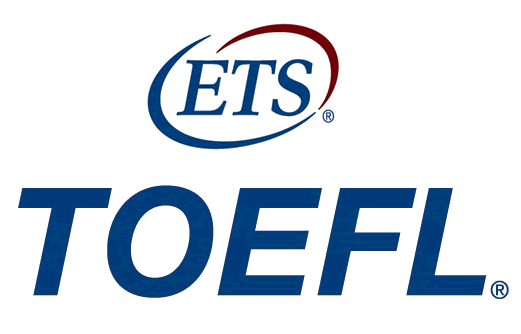 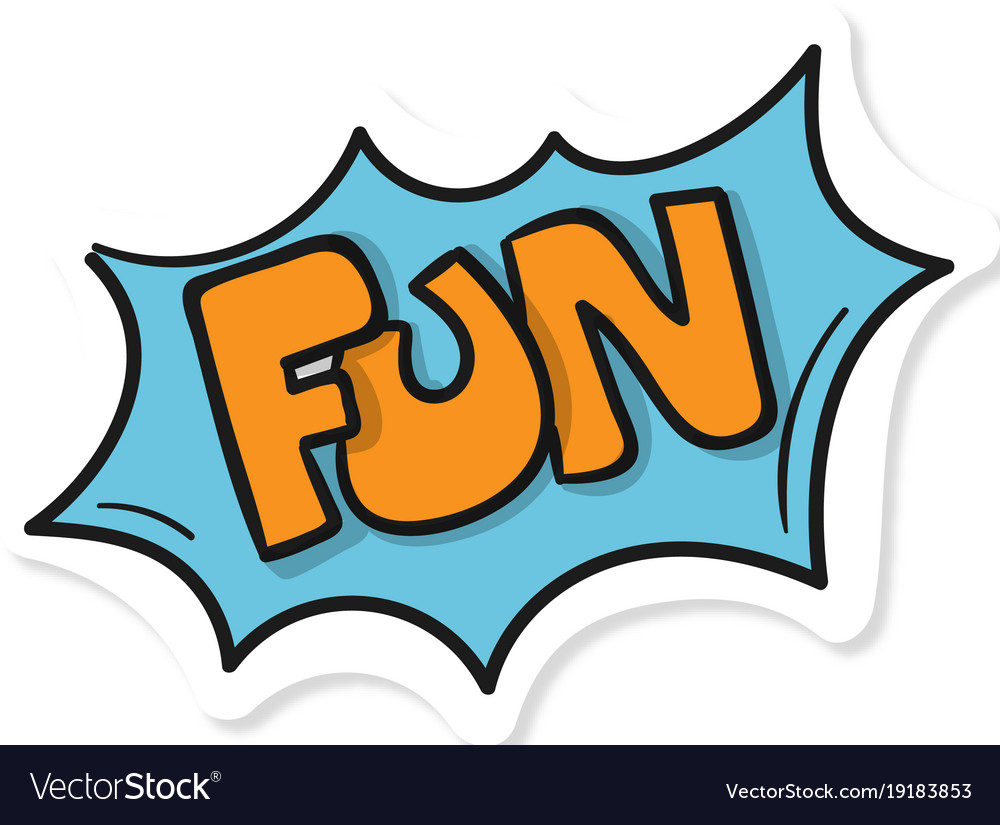 Any questions?